Co mi  | ne | pomohlo
PEER lektor | Míša
zájem, komunikace o problému, sounáležitost s rodinou i terapeuty, důvěra

zrada, podceňování, nedůvěra, plnění očekávání a snaha vejít se do norem

četba, zájem o alternativní možnosti terapie, snaha o odpoutání se od  problému, hudba, pozitivní náhled na  život
PEER lektor | Renáta
maminka, RIAPS, dobrá psychiatrička, vhodná medikace, změna životního styl

nekvalitní psycholožka a psychiatr, nevhodná medikace

změna psychiatra, zapojení se do  kurzů a do  projektů
PEER lektor | Tomáš
přítelkyně, rodina, psychiatři, cigarety, léky, zájmy a umělecké aktivity, práce a projekty

tloustnutí, přehnané představy o sobě jako  géniovi, stereotyp, otupělost, sebevražedné myšlenky

aktivní vyhledání pracovní a jiné rehabilitace, sebedůvěra, otevřenost, boj  proti megalomanii
PEER lektor | Anička
vnímavá doktorka, léky 3. generace, sociální pracovníci z Fokusu, dobrovolnice z Dobroduše

selhala moje vlastní rodina a to mě velice mrzelo 

přijetí nemoci a medikace, spolupráce s lékařem, vůle něco změnit, práce a noví  přátelé
PEER lektor | Michal
rodina, důvěra v psychiatrii 

nedostatek sebevědomí 

uměleckými aktivitami
PEER lektor | Veronika
kvalitní medikace, získávání informací, rodina, studium a sport

nekvalitní odborníci

najít svůj pohled na  nemoc, pochopit ji
PEER lektor | Jana
četba a hledání, psychoterapie, příběhy druhých

přísnost k sobě, psychiatr a deset let medikace

učím  se mít se ráda, sebeúctě; procházky v přírodě a pozornost k životu kolem sebe
PEER lektor | Lenka
nalezení dobrého psychiatra, syn a rodina, přátelé a kolegové, fyzioterapeutka/vědma

vedlejší účinky léků, pobyty v léčebnách, nevhodná volba partnerů, skepse mého psychiatra

najít pozitivní vizi, naději na  recovery, naučit se žít sama se sebou, vážit si sama sebe
Co nám  | pomáhá
kvalitní medikace
dobrá informovanost
zakotvení ve fungující rodině a vztazích 
důvěryhodní odborníci, především lékaři a terapeuti
Co nám  | nepomáhá
když nás chce někdo vidět jinak,  než jací jsme, a to jak rodina, odborníci nebo celá společnost
možná děláme stejnou chybu my  sami, těžko hledáme pravdivý pohled na  sebe
špatní odborníci, špatné léky 
zbytečné hospitalizace
Jak si  | pomáháme sami
aktivitou, elánem, vírou  a sebepřijetím v dobrém i špatném
smířením se s nemocí, ale ne rezignací
dobrým self-managementem
důvěrou v uzdravení
titul, jméno, příjmení lektoratitul, jméno, příjmení lektoraXX. XX. 2016www.cmhcd.czvzin@cmhcd.cz
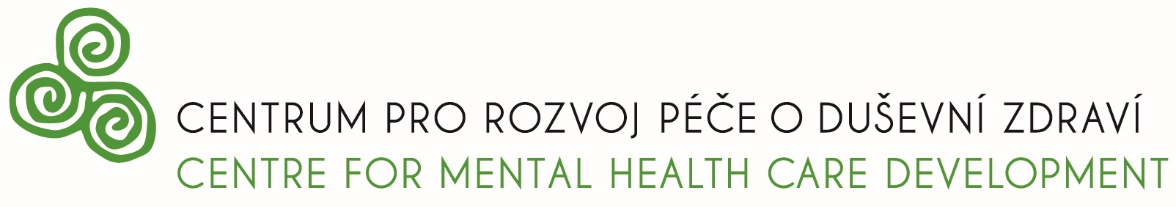